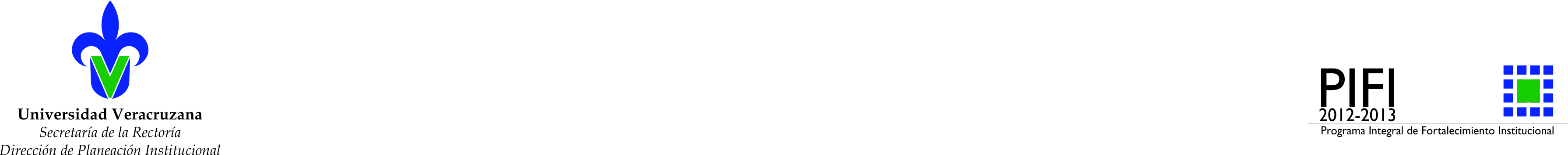 Visita “In Situ”  2013
 del 5 al 7 de Junio de 2013
Participación en el proceso de formulación
 del ProDes 2012-2013
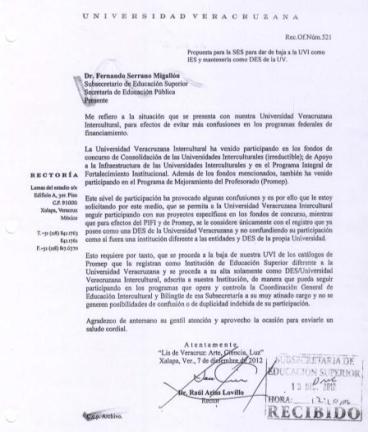 El registro de los Cuerpos Académicos de la Dirección de la Universidad Veracruzana Intercultural (DUVI) inicio su proceso de regularización en el 2011, toda vez que existía ambigüedad en su adscripción de origen.

Con la solicitud formal del C. Rector de la Universidad Veracruzana(UV) se da la petición formal de adscripción de los CA a la DUVI como DES de la UV.
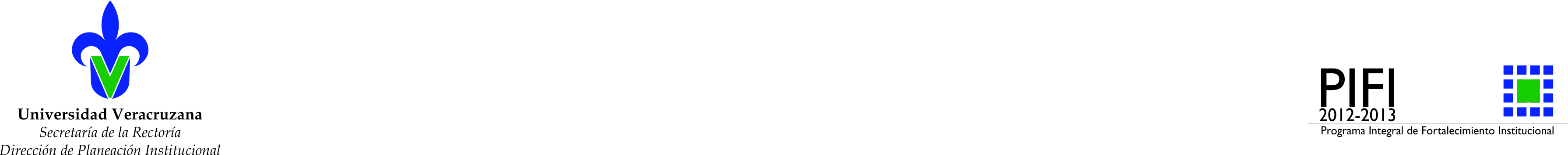 Visita “In Situ”  2013
 del 5 al 7 de Junio de 2013
Análisis de la cooperación académica
 nacional e internacional
(*) Carlos Segundo Chunga Alzamora, estudiante peruano.
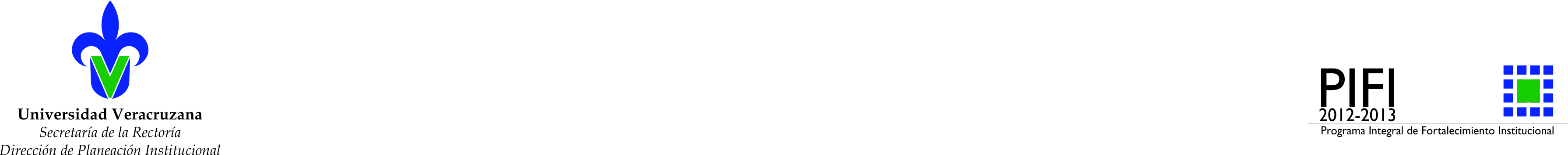 Visita “In Situ”  2013
 del 5 al 7 de Junio de 2013
Análisis de la cooperación académica
 nacional e internacional
Para el segundo semestre de 2013 se han programado 4 acciones de movilidad
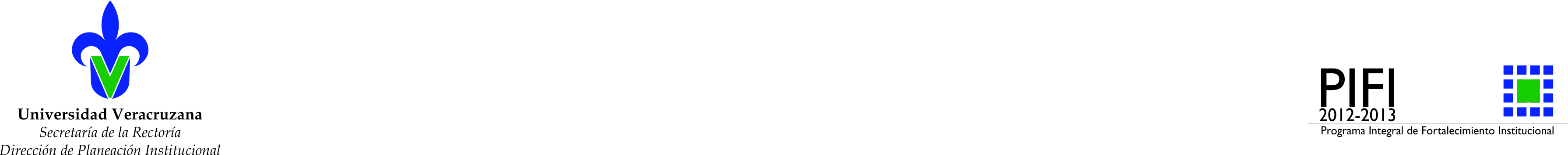 Visita “In Situ”  2013
 del 5 al 7 de Junio de 2013
Variación del porcentaje de profesores de tiempo completo (PTC)  con posgrado entre 2003 y 2013
La DUVI cuenta con 2 profesores de tiempo completo (PTC) basificados.

Existen 20 profesores de cuarenta horas contratados como personal eventual que se encuentran distribuidos en las cuatro sedes regionales.

Estos 20 profesores bien pueden formar parte de cuerpos académicos, siempre y cuando se acepte su integración sin ser basificados.

Hasta la fecha existían tres cuerpos académicos con un registro incierto dada su doble adscripción ante PROMEP:

-Lengua, cultura y procesos comunitarios (consolidación)
-Investigación aplicada para el desarrollo de prácticas interculturales (formación)
-Procesos de educación Intercultural
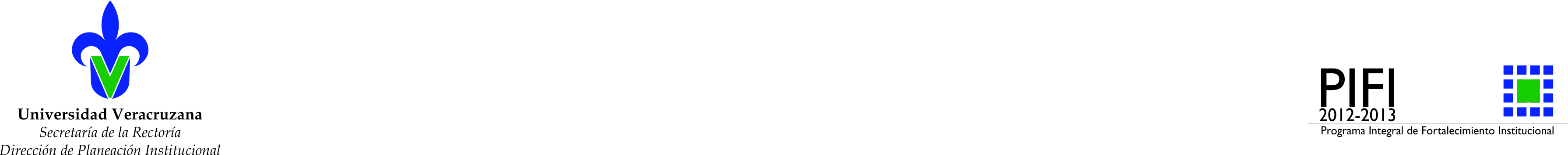 Visita “In Situ”  2013
 del 5 al 7 de Junio de 2013
Variación del número de cuerpos académicos consolidados (CAC) y en consolidación (CAEC) entre 2003 y 2012
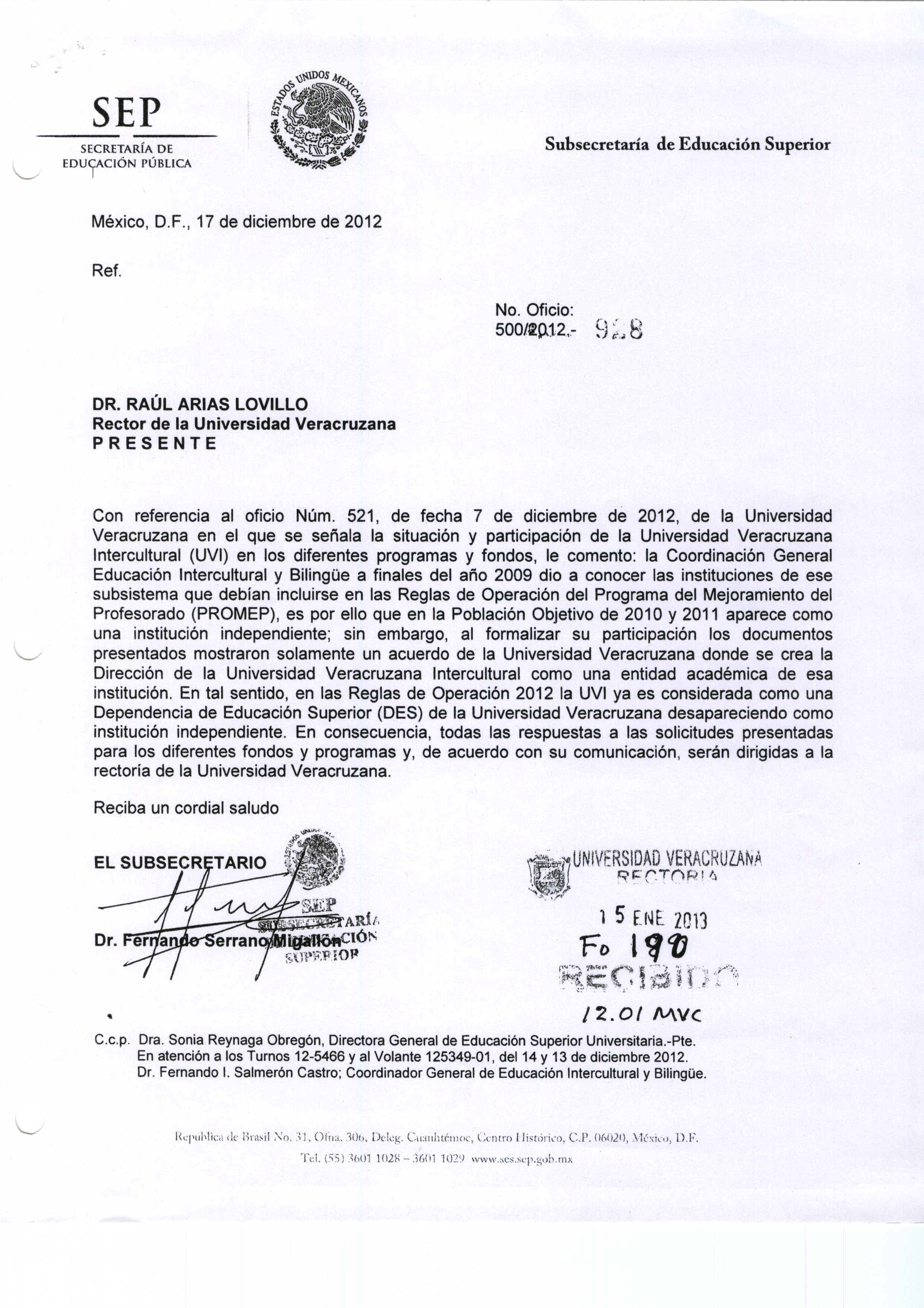 Para el 2013 según comunicado, las Reglas de Operación 2012  ya reconocen a la DUVI como una DES de la Universidad Veracruzana.


 Se trabaja en la regularización de los cuerpos académicos registrados y en la actualización de sus integrantes dada la movilidad docente que se registra en las Sedes Regionales de la DUVI
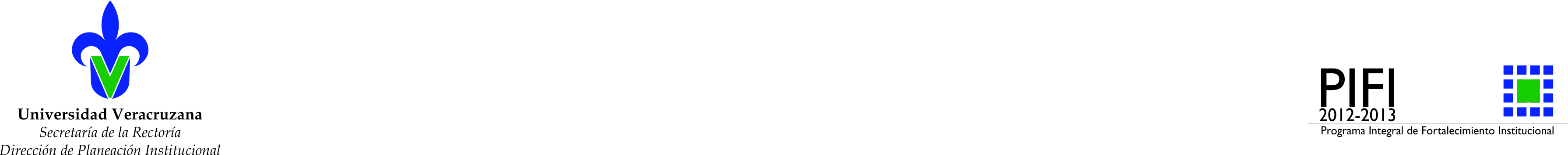 Visita “In Situ”  2013
 del 5 al 7 de Junio de 2013
Variación del número de programas educativos (PE) de TSU y licenciatura de calidad  entre 2003 y 2012, clasificados en el nivel 1 del padrón de programas evaluados por los CIEES y/o acreditados
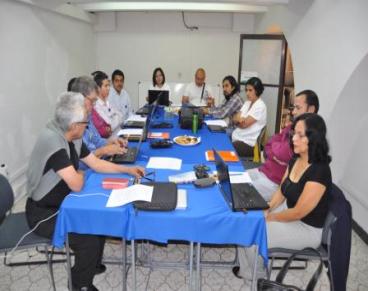 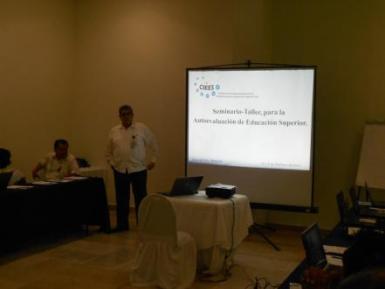 Seminario- Taller para la Autoevaluación de Programas de Educación Superior de las Universidades Interculturales, 11 y 12 de octubre de 2012
Reunión de Trabajo CIEES, en Xalapa , Ver. Septiembre 4 de 2012
Durante el 2012 se realizaron 3 acciones para activar los procesos de autoevaluación
en tres de las sedes regionales y el cumplimiento de las recomendaciones en Selvas.
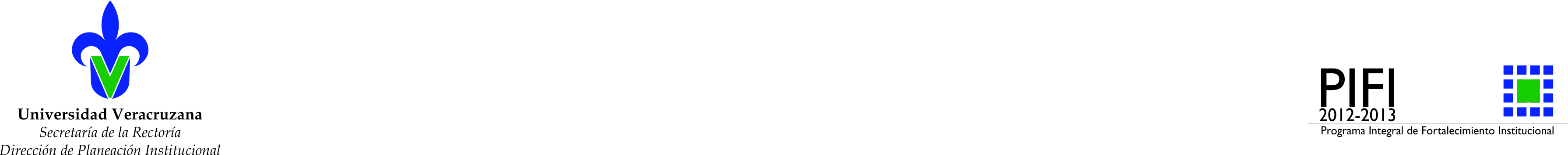 Visita “In Situ”  2013
 del 5 al 7 de Junio de 2013
Variación del número de programas educativos (PE) de TSU y licenciatura de calidad  entre 2003 y 2012, clasificados en el nivel 1 del padrón de programas evaluados por los CIEES y/o acreditados
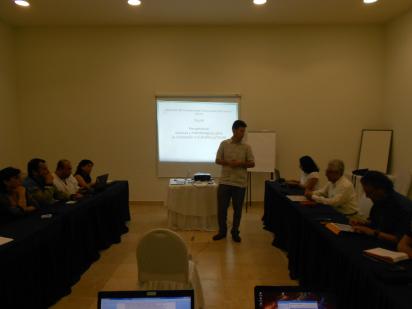 HUASTECA, TOTONACAPAN Y GRANDES MONTAÑAS
Reunión de Trabajo de los responsables CIEES y docentes
Socialización de la Evaluación CIEES
Asignación de tareas de acuerdo a la tabla Guía
Organización de  evidencias.
Asignación de los docente de los programas (seguimiento de egresados)
Taller.  Perspectivas  teóricas y metodológicas para  la innovación y el diseño curricular, 10 – 12 de octubre de 2012.
ACREDITACIÓN CIEES SEDE LAS SELVAS
2011 Autoevaluación CIEES en Sede Selvas.
2012 (Marzo) resultado: Nivel 2
22 Observaciones
65% resuelto
Talleres de capacitación con apoyo de Dirección General de Planeación.
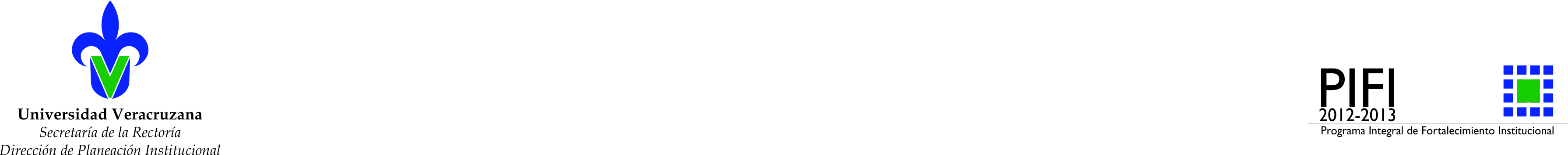 Visita “In Situ”  2013
 del 5 al 7 de Junio de 2013
Porcentaje de egresados (eficiencia terminal) de la licenciatura por cohorte generacional (ciclo A)
Eficiencia terminal general de la Licenciatura en Gestión Intercultural para el Desarrollo
* Estimación de egreso
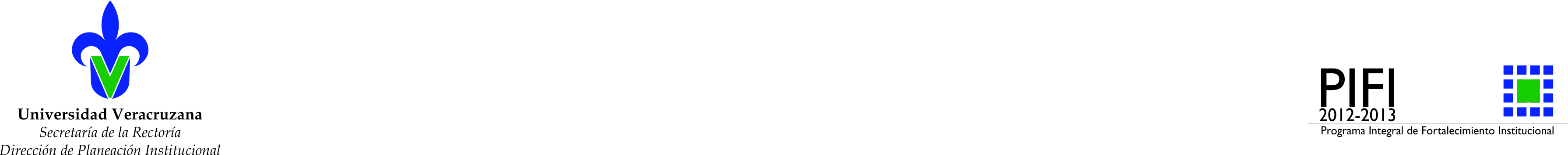 Visita “In Situ”  2013
 del 5 al 7 de Junio de 2013
Políticas de la DES para mejorar la calidad de la oferta de posgrado acordes al PNPC
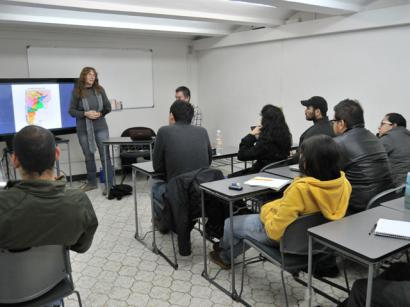 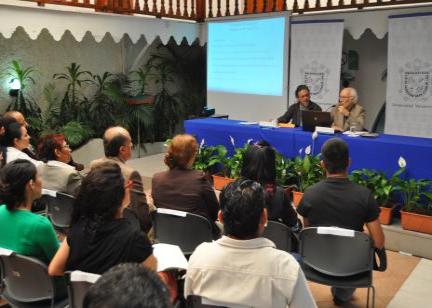 Diplomado en Derechos derechos humanos, género, 
desarrollo e Interculturalidad. Rodolfo Stavenhagen
Diplomado en Producción  Audiovisual en Contextos Interculturales. Ana Zanotti (Argentina)
Se realizan dos diplomados con la perspectiva de corroborar y afinar las líneas académicas para la construcción de una nueva oferta de posgrado.
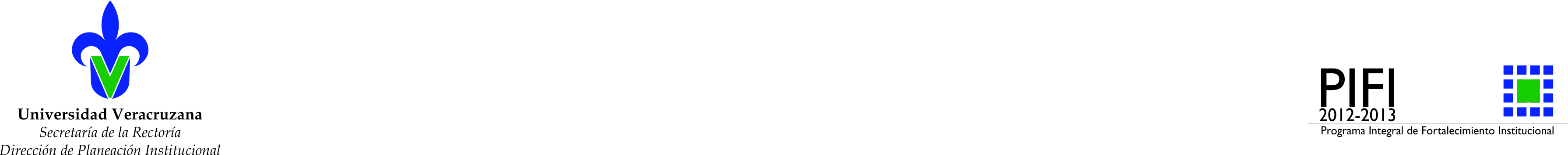 Visita “In Situ”  2013
 del 5 al 7 de Junio de 2013
Impulso y fortalecimiento de la innovación educativa
Practicas de campo de estudiantes de la LGID, PIFI
Con los fondos PIFI destinados a las acciones en campo de los estudiantes se habían logrado avances en la innovación de estrategias de aprendizaje.

La reducción de este recurso afecta significativamente el logro de los procesos de “aprendizaje situado” y “aprendizaje en contexto” que se venía fortaleciendo desde el 2010.
Del 2012 al 2013 el monto disminuyo en un 87.2%
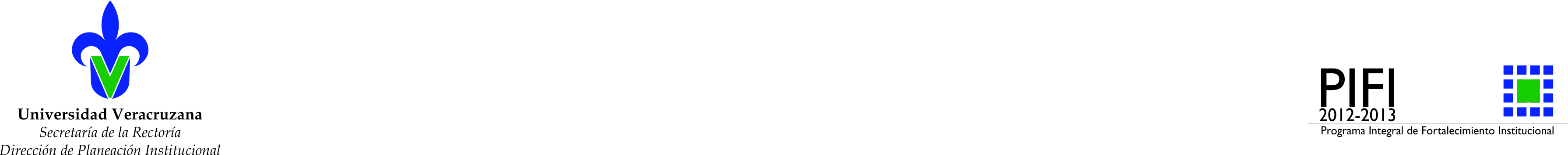 Visita “In Situ”  2013
 del 5 al 7 de Junio de 2013
Impulso a la educación ambiental
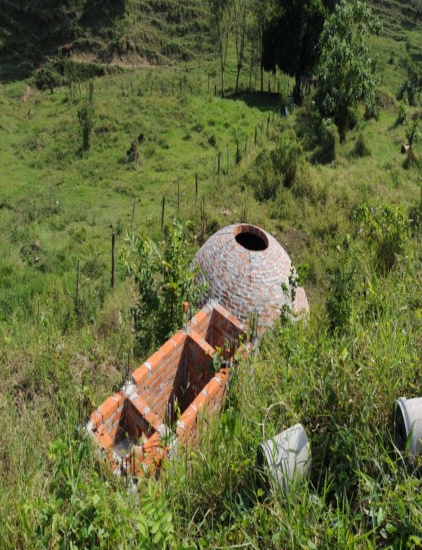 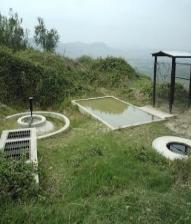 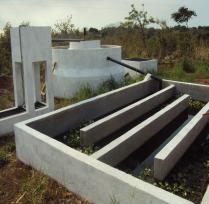 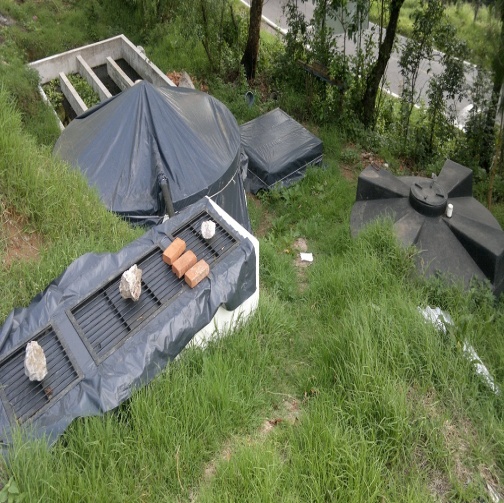 Totonacapan
Huasteca
Grandes Montañas
Las Selvas
Se han construido cuatro plantas de tratamiento de aguas residuales sustentables, una en cada Sede Regional.

Su propósito es impulsar el manejo de agua y sólidos que permita a los estudiantes difundir ecotecnias útiles para la protección y conservación del ambiente.
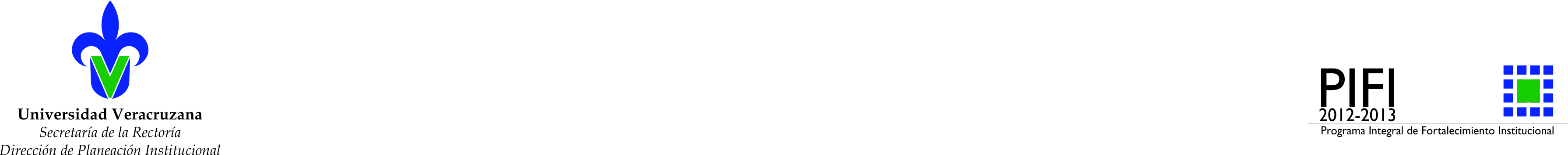 Visita “In Situ”  2013
 del 5 al 7 de Junio de 2013
Primera fase en la constitución de observatorios académicos
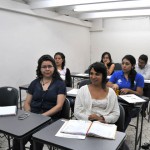 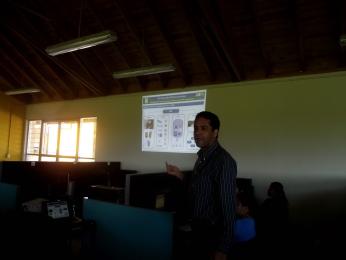 Capacitación en uso de Sistemas de Información Geográfica, Ing. Iván Ríos de la CUOM
Capacitación en el uso de la pagina web del INEGI
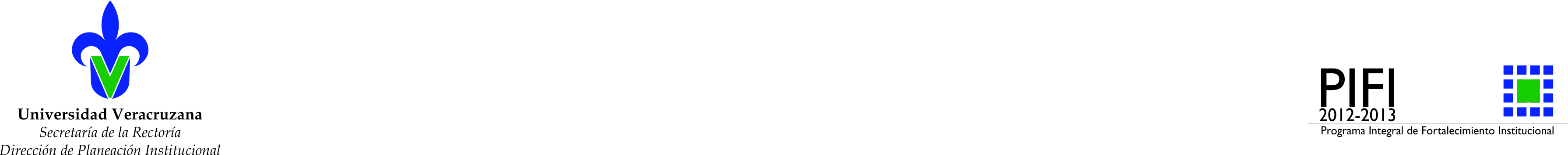 Visita “In Situ”  2013
 del 5 al 7 de Junio de 2013
Mejora de la atención y formación integral del estudiante
Estructura de las Academias
Las academias se conforman con base en el área de conocimiento del actual programa educativo:

a.  Academia del Área de Formación Básica General.
b.  Academia de Comunicación.
c. Academia de Salud.
d. Academias de Lenguas y Cultura.
e. Academias de Derechos.
f. Academia de Sustentabilidad. 
g. Academia de Técnicas, Tácticas y Metodologías de la Investigación.
Actividades extracurriculares (teatro)
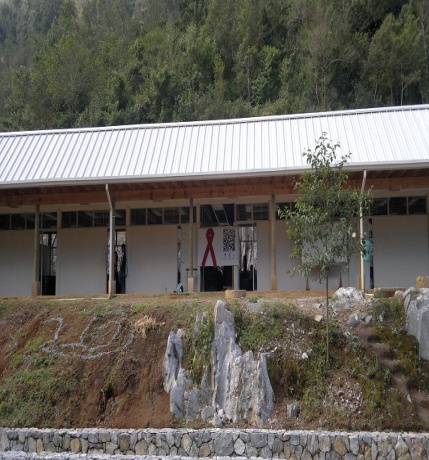 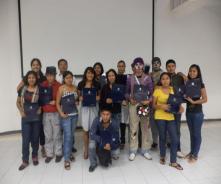 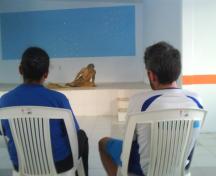 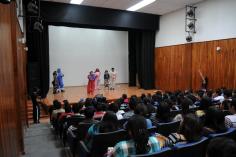 Huasteca. Prevención VIH
Totonacapan.  Discriminación
Las Selvas. Discriminación
Grandes Montañas. Prevención VIH
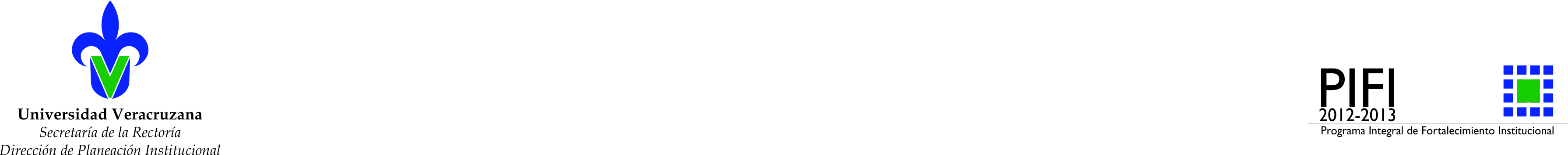 Visita “In Situ”  2013
 del 5 al 7 de Junio de 2013
Algún otro aspecto relevante
Equipamiento
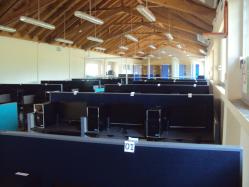 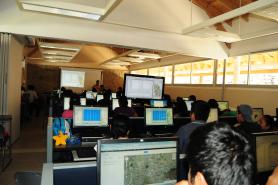 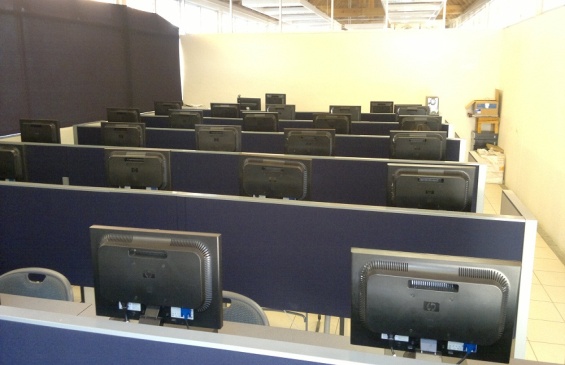 Huasteca
Grandes Montañas
Las Selvas
Infraestructura
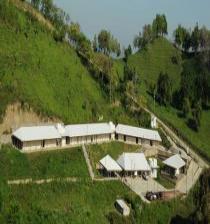 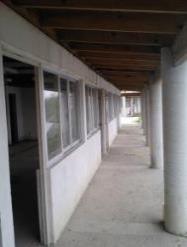 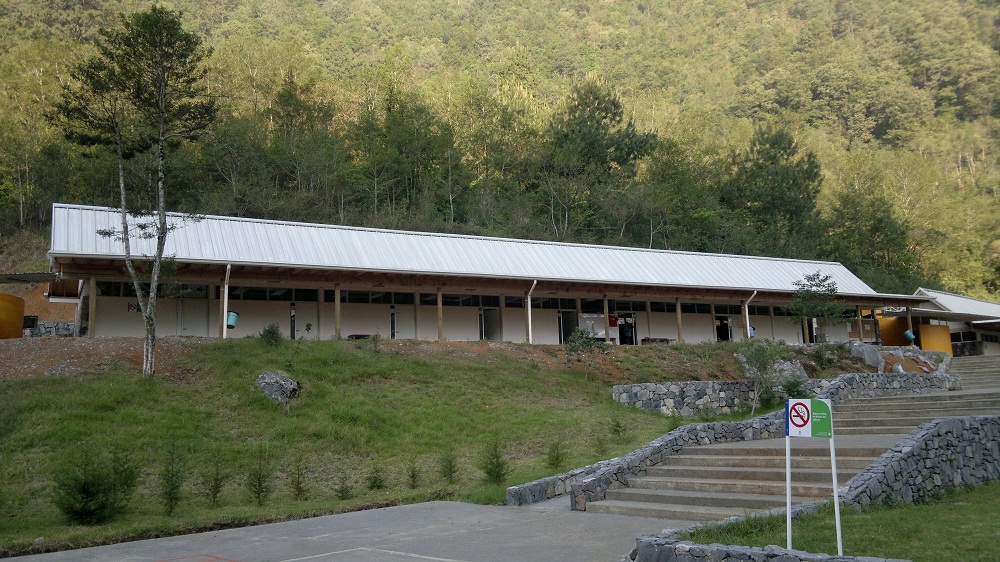 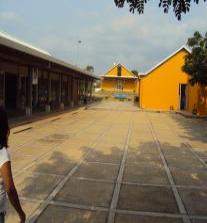 Las Selvas
Huasteca
Totonacapan
Grandes Montañas
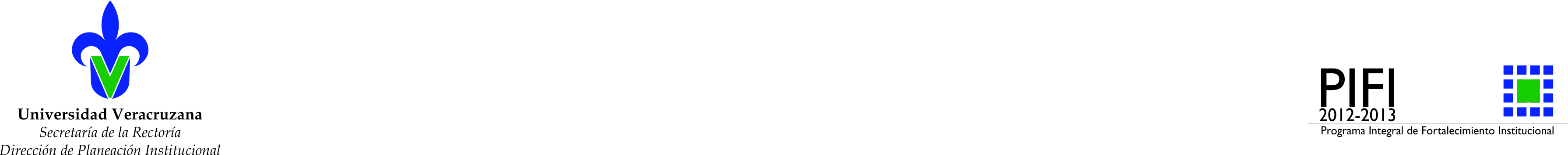 Visita “In Situ”  2013
 del 5 al 7 de Junio de 2013
Algún otro aspecto relevante
Internet
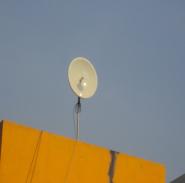 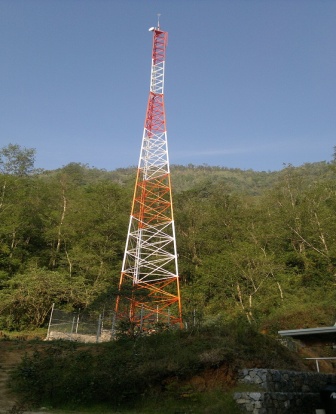 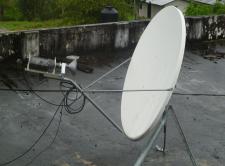 Totonacapan
Antena de Telmex Grandes Montañas
Las Selvas
Equipamiento de Multimedia
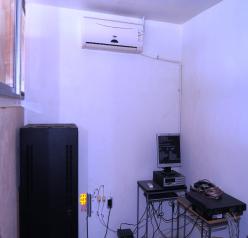 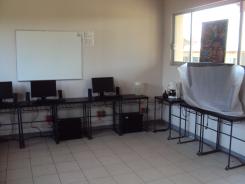 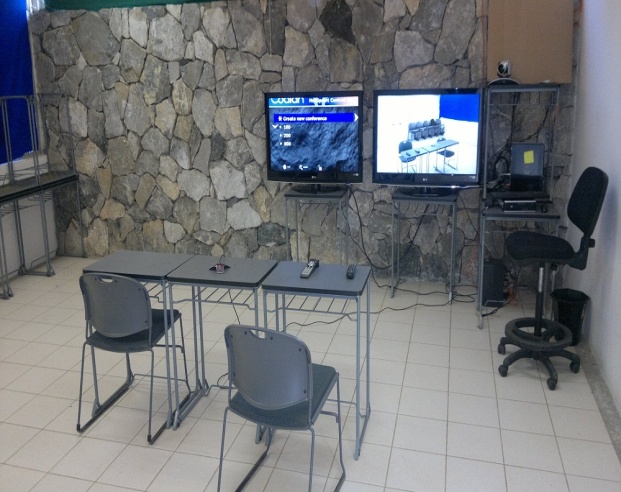 Taller de audio y video Las Selvas
Aula para videoconferencias
Grandes Montañas
Huasteca
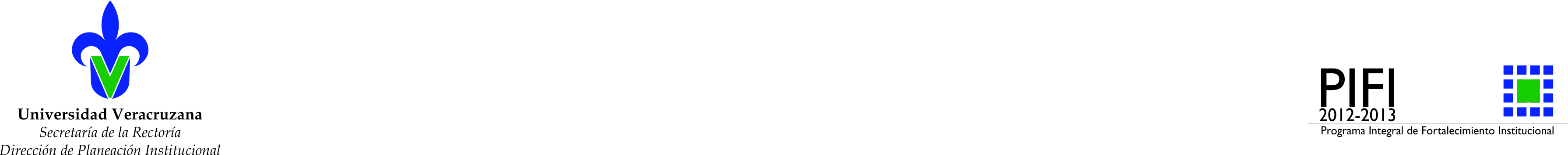 Visita “In Situ”  2013
 del 5 al 7 de Junio de 2013
Índice de reprobación porcentual por periodo y sede de los estudiantes de la LGID
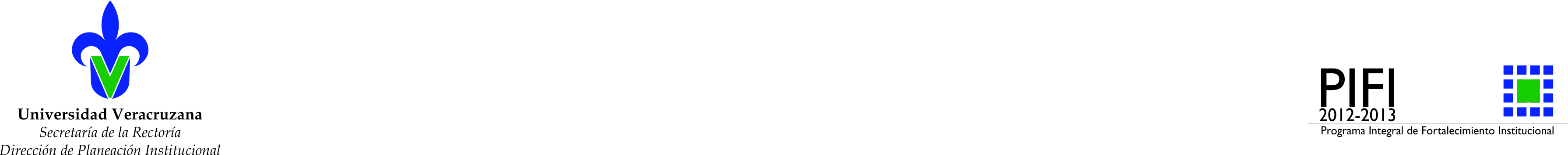 Visita “In Situ”  2013
 del 5 al 7 de Junio de 2013
Evolución de deserción del periodo 2005 a marzo 2013 y su proyección a 2015 de la licenciatura en gestión intercultural para el desarrollo (LGID)
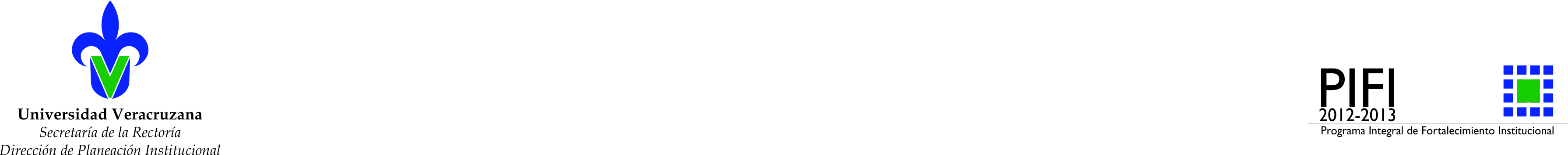 Visita “In Situ”  2013
 del 5 al 7 de Junio de 2013
Índice de deserción de estudiantes de la LGID del periodo 2005 a marzo 2013 y su proyección a 2015
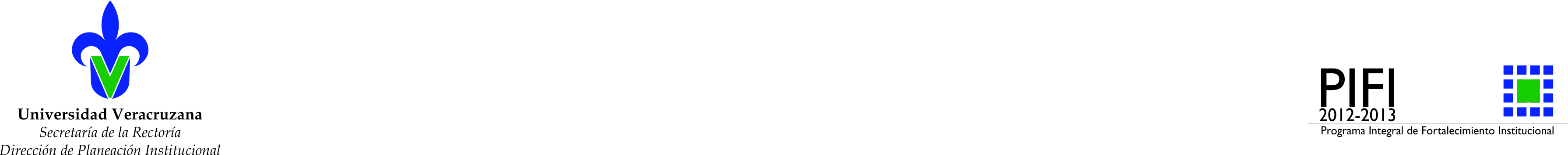 Visita “In Situ”  2013
 del 5 al 7 de Junio de 2013
Índice de deserción de estudiantes de la LGID del periodo 2005 a marzo 2013 y su proyección a 2015
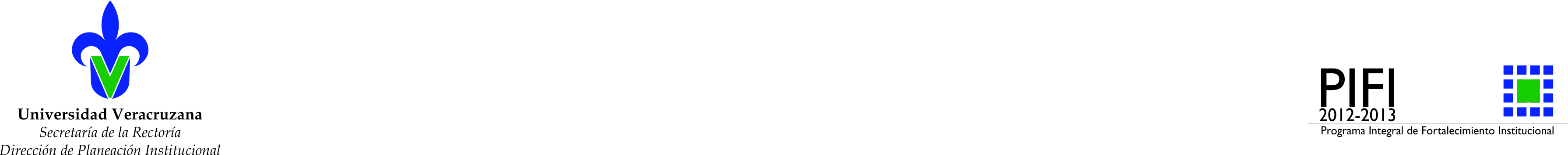 Visita “In Situ”  2013
 del 5 al 7 de Junio de 2013
Porcentaje de egresados (eficiencia terminal) de la licenciatura por cohorte generacional (ciclo A)
Eficiencia terminal de la Licenciatura en Gestión Intercultural para el Desarrollo según Sede Regional
* Estimación de egreso